《海底两万里》导读
——科学与幻想之旅
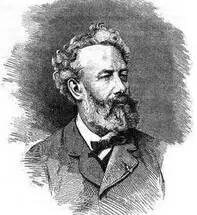 儒勒·凡尔纳 

 法国作家，现代科幻小说之父。
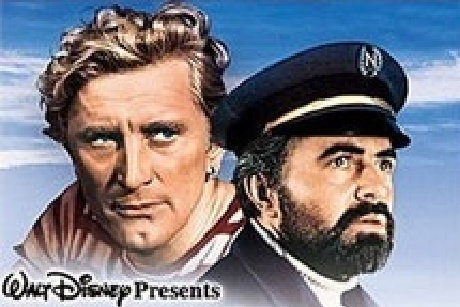 尼摩艇长：
“鹦鹉螺”号潜艇艇长。
阿罗纳克斯教授：
生物学家。
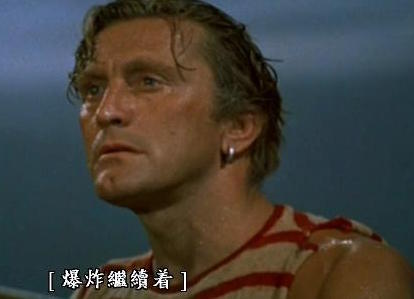 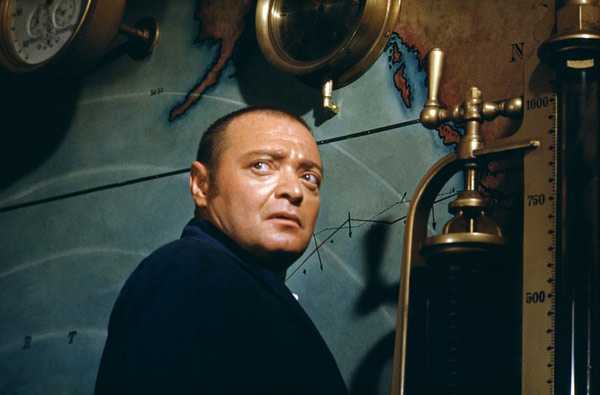 孔塞伊：
　　阿罗纳克斯教授的仆人。
兰德：
擅长捕猎鲸鱼。
《尾声》
    我也有了谈论周游海底世界的资格，经过太平洋、印度洋、红海、地中海、大西洋、南极和北冰洋的时候，我饱览了那么多的海底奇观！
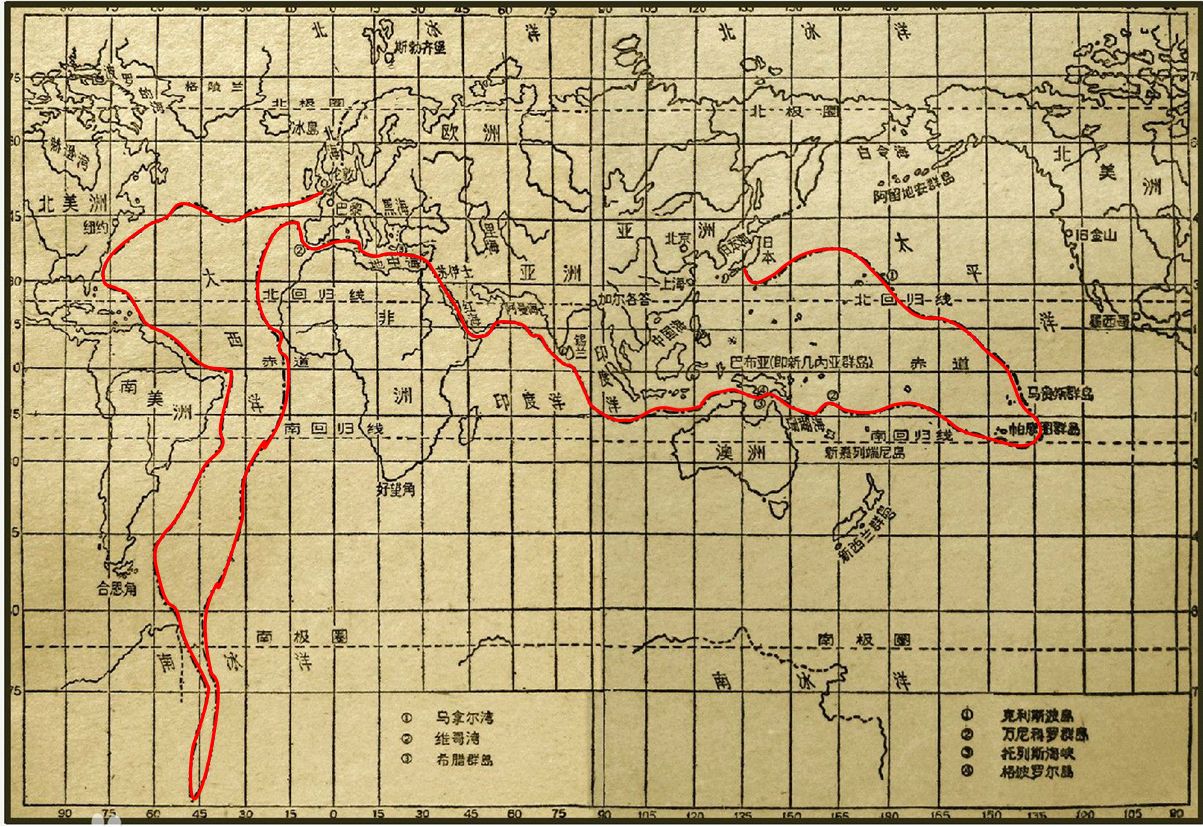 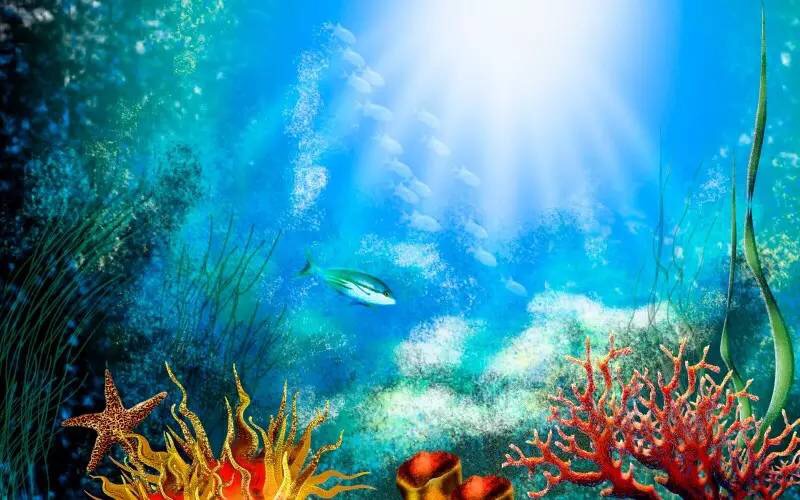 这里有_________
跳读书本第一部分第十四章，说说你看到了哪些海洋生物。
跳读提示：
    1.用笔圈画出海洋生物的名字，快速看介绍。
    2.其他无关的文字快速跳过。
    3.跳读时间为4分钟。
图文连线
A
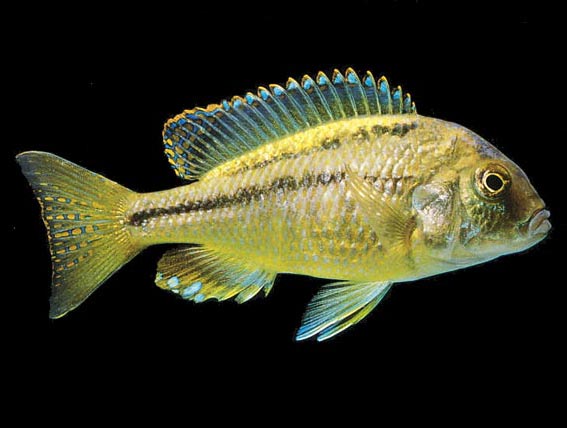 1. “日本海里银首蓝身的日本鲭鱼，名字就给人以美感”。 

2. “嘴长得真像笛子或小号的管口鱼，有的身长达一米。”

3. “身上带有两道黑条纹的海绯鲷”。
B
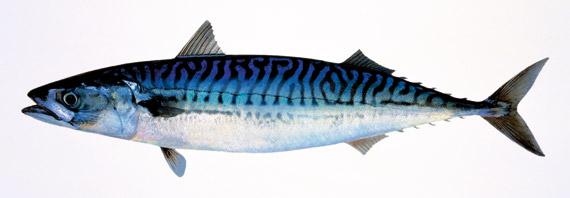 C
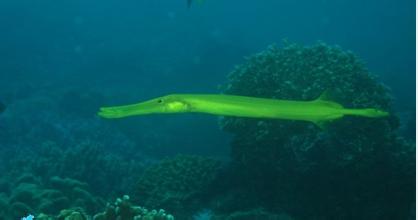 这里有______________
丰富多彩的海洋生物
跳读第二部分第十六章，看看他们是怎样解决这个困难的。
跳读提示：
    1.关注大家冲破冰山采取的行动。
    2.其他文字跳过。
    3.跳读时间为4分钟。
尼摩艇长一直在静静地思索。看得出来，他心中有个想法，但又想把那个想法丢开。他对自己做出了否定的回答。最后，下面的话从他嘴里脱口而出：

   “翻滚的开水！”他自言自语着。
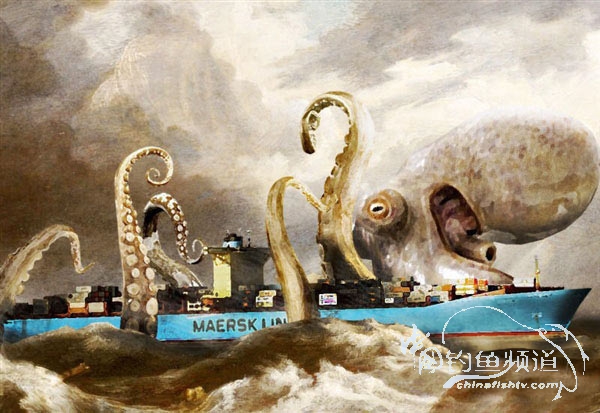 跳读书本353-355页，说说在章鱼面前，他们又是怎样化险为夷的呢？
这里有_____________
精彩刺激的探险故事
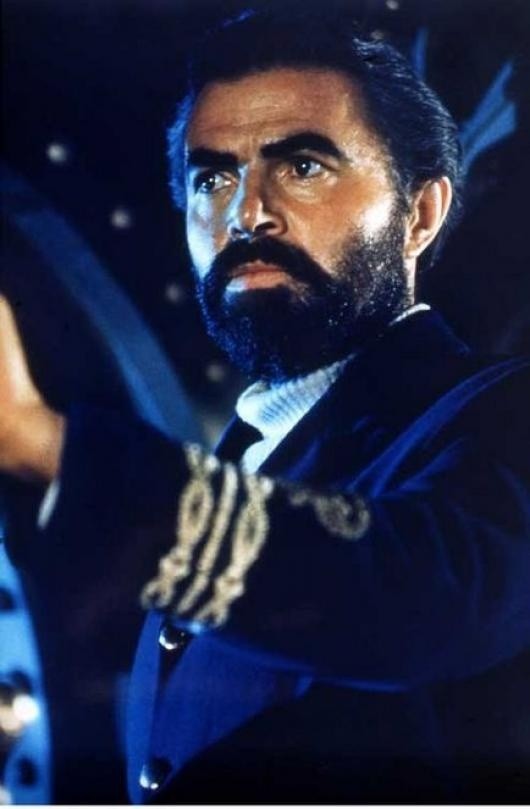 一个令人望而生畏的伸张正义的人，
一个不折不扣的复仇天使！
在房间里面的壁板上，在他所崇敬的那些英雄的照片下面，我看到另一张照片，上面是个依然年轻的女人和两个孩子。尼摩船长看了他们一会，向他们伸出双臂，双膝跪倒，泣不成声。
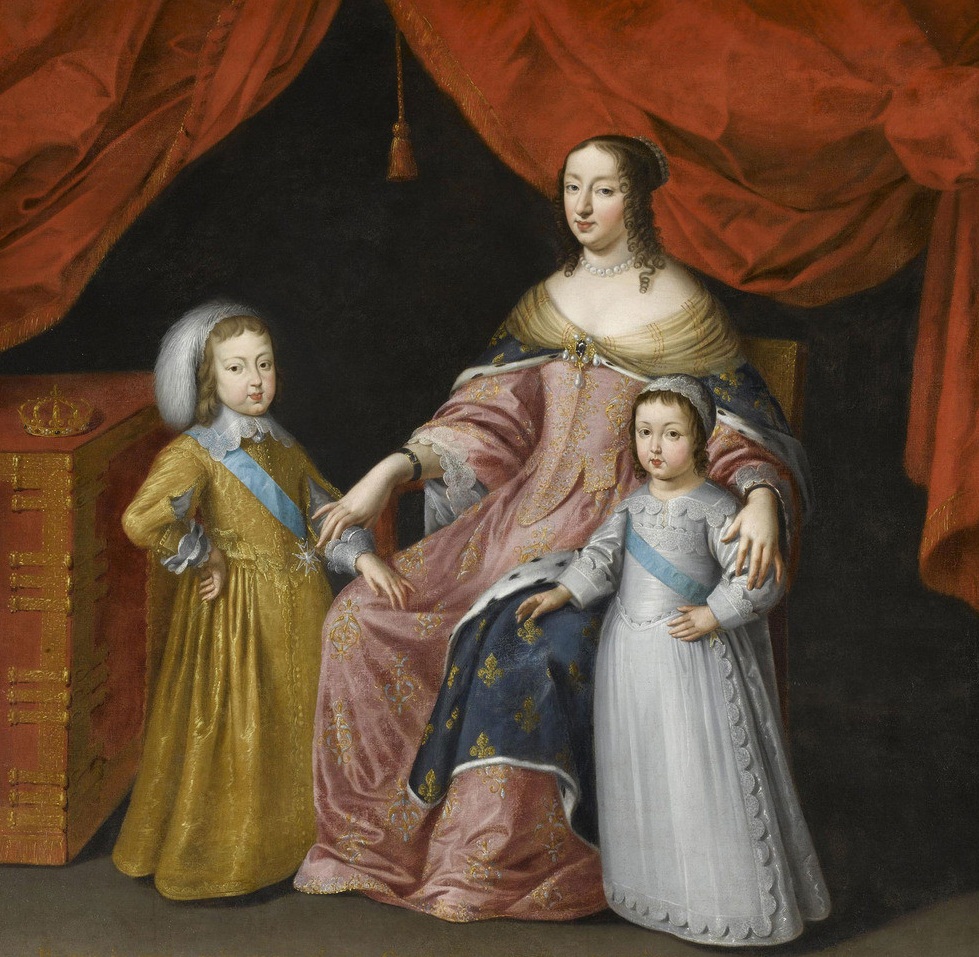 这里有______________
复杂神秘的各色人物
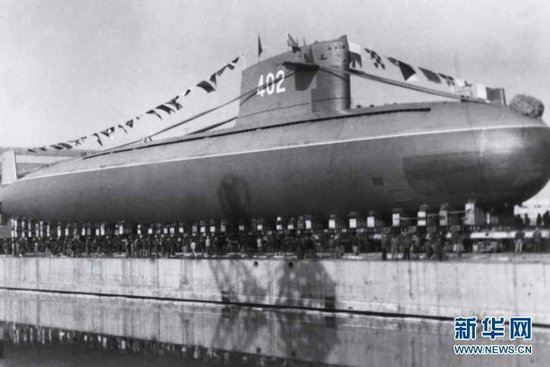 1866年，凡尔纳通过想象创造了“鹦鹉螺号”。
    1879年，爱迪生发明电灯。
    1886年，英国人发明了电力作为动力的潜水艇，取名“鹦鹉螺号”。
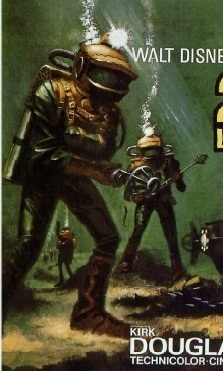 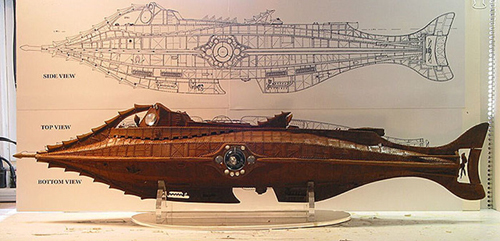 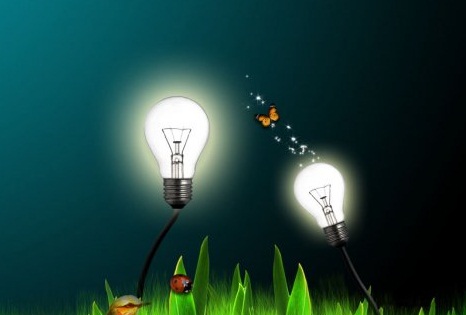 这里有科学梦幻的精彩旅程
布哈伊·哈桑曾说过：“科幻小说最好的方面是它似乎触及了人类集体梦想的神经中枢。”
探索,
永远不止“两万里”！
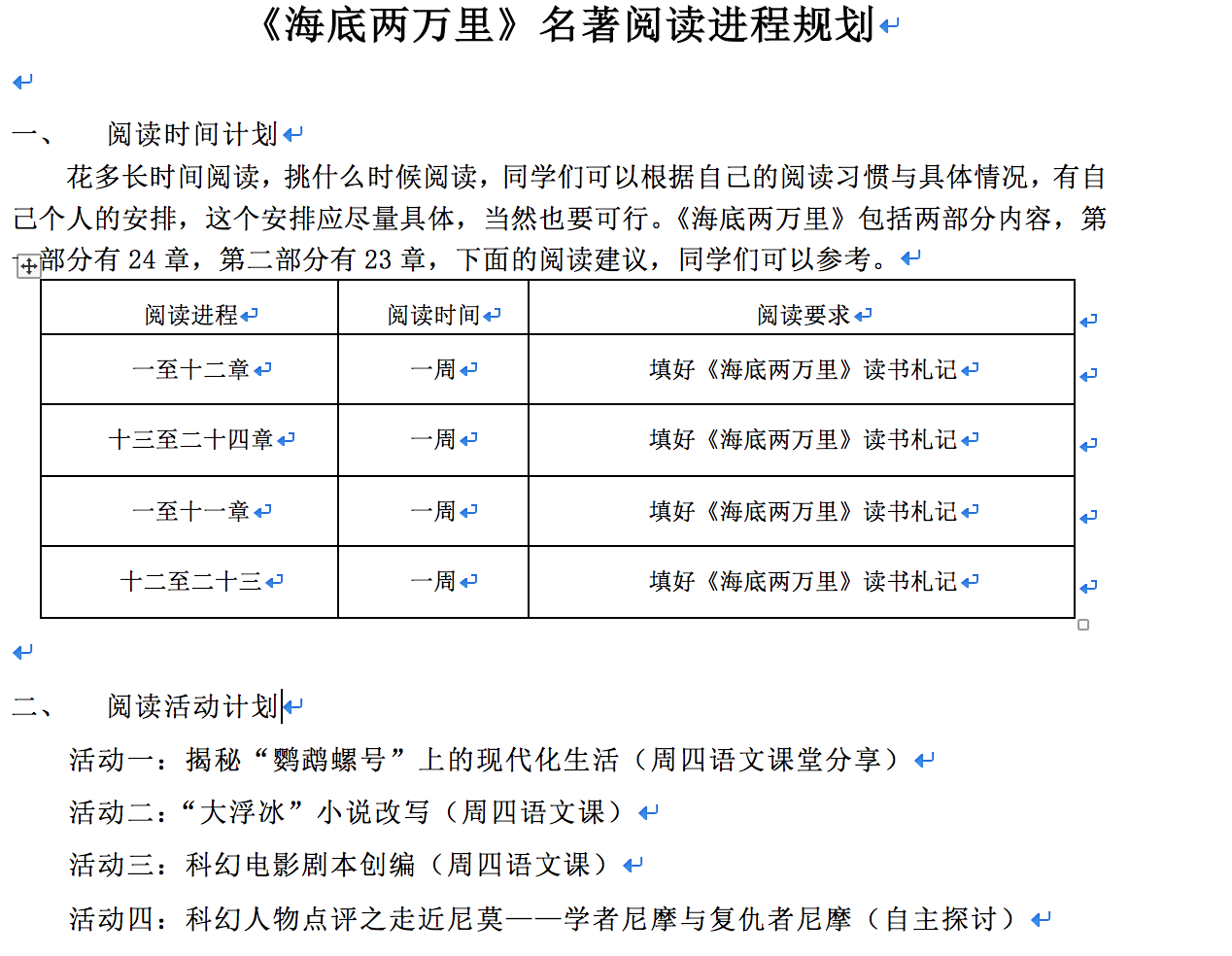